Муниципальное автономное дошкольное образовательное учреждение «Детский сад комбинированной направленности №1» г. Сосновоборска
Нетрадиционные формы взаимодействия педагога с семьей


Воспитатель:
 Журавель Ольга Владиславовна
Актуальность:
воспитание детей - задача детского сада;
занятость родителей;
пренебрежение советами педагогов;
дети дома в свободное  большее время  проводят за гаджетами;
- главная задача не успешное развитие дошкольника, а удовлетворение низших потребностей.
В статье 18 Закона РФ «Об образовании» говорится: «Родители являются первыми педагогами. Они обязаны заложить первые основы физического, нравственного и интеллектуального развития личности ребенка в раннем возрасте».
В соответствии с новым законом «Об образовании в Российской Федерации» одной из основных задач, стоящих перед детским дошкольным учреждением является «взаимодействие с семьей для обеспечения полноценного развития личности ребенка».
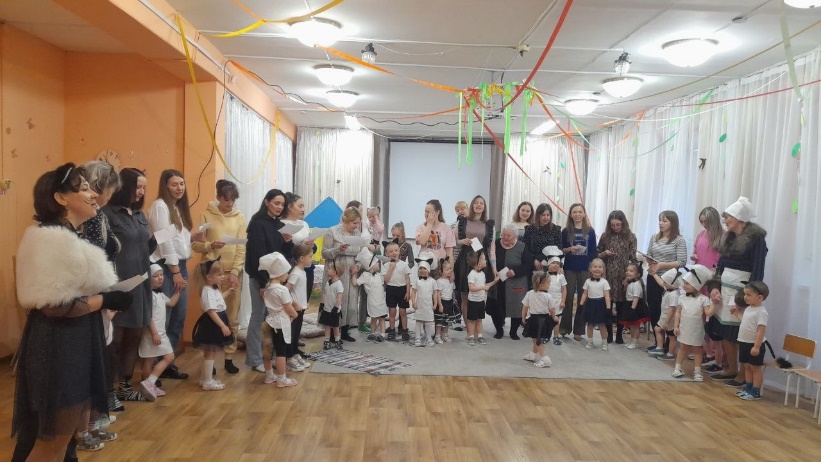 Цель:
создание условий для полноценного включения родителей в образовательный процесс.
Задачи:
установить доверительные партнерские отношения с семьей каждого воспитанника; 
объединить усилия педагогов и родителей для развития и воспитания детей;
повысить уровень компетентности родителей;
организовать мероприятия по вовлечению родителей в деятельность группы, как полноправных участников образовательного процесса.
Социальная акция «Поделись теплом своей души»
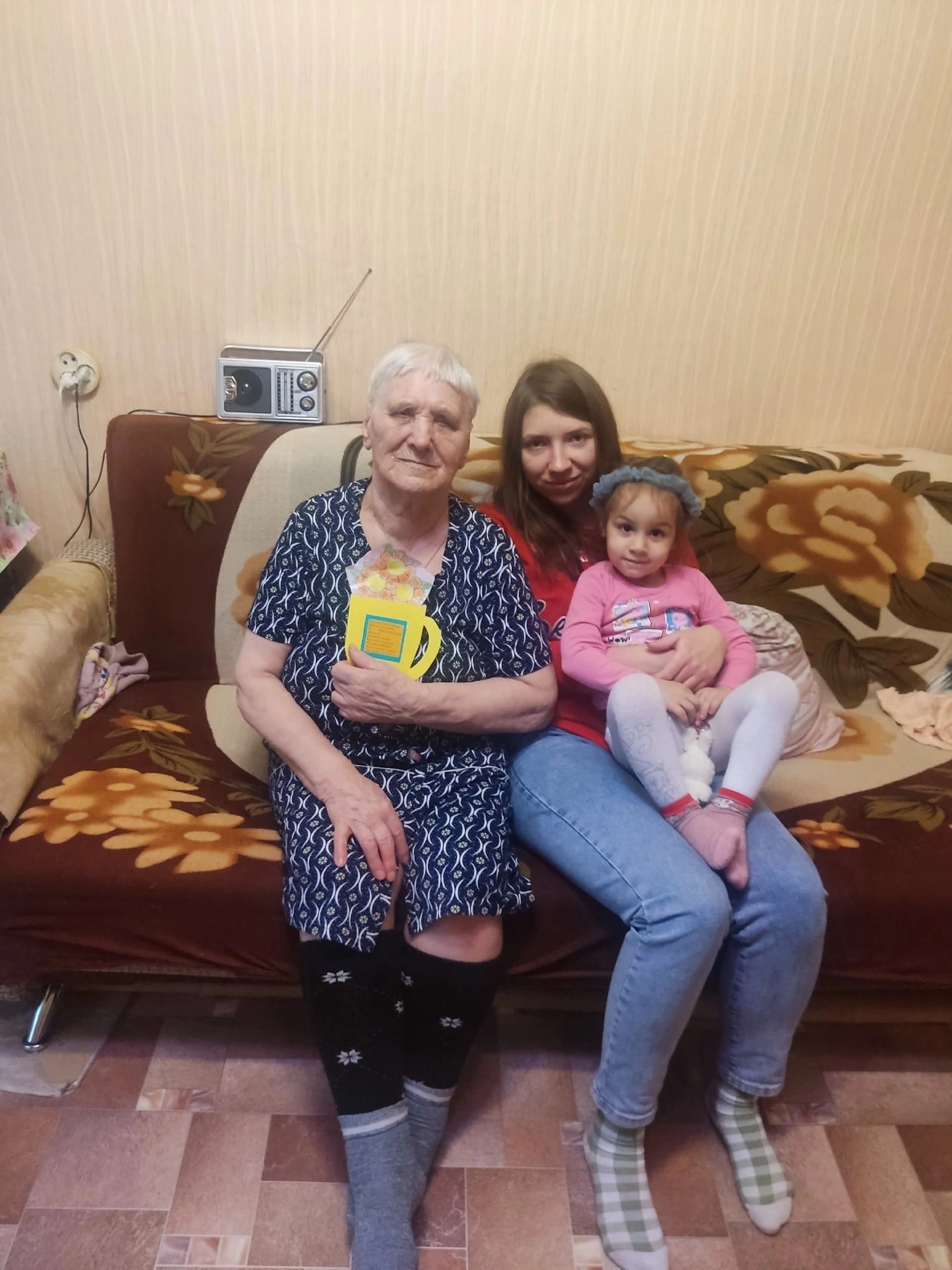 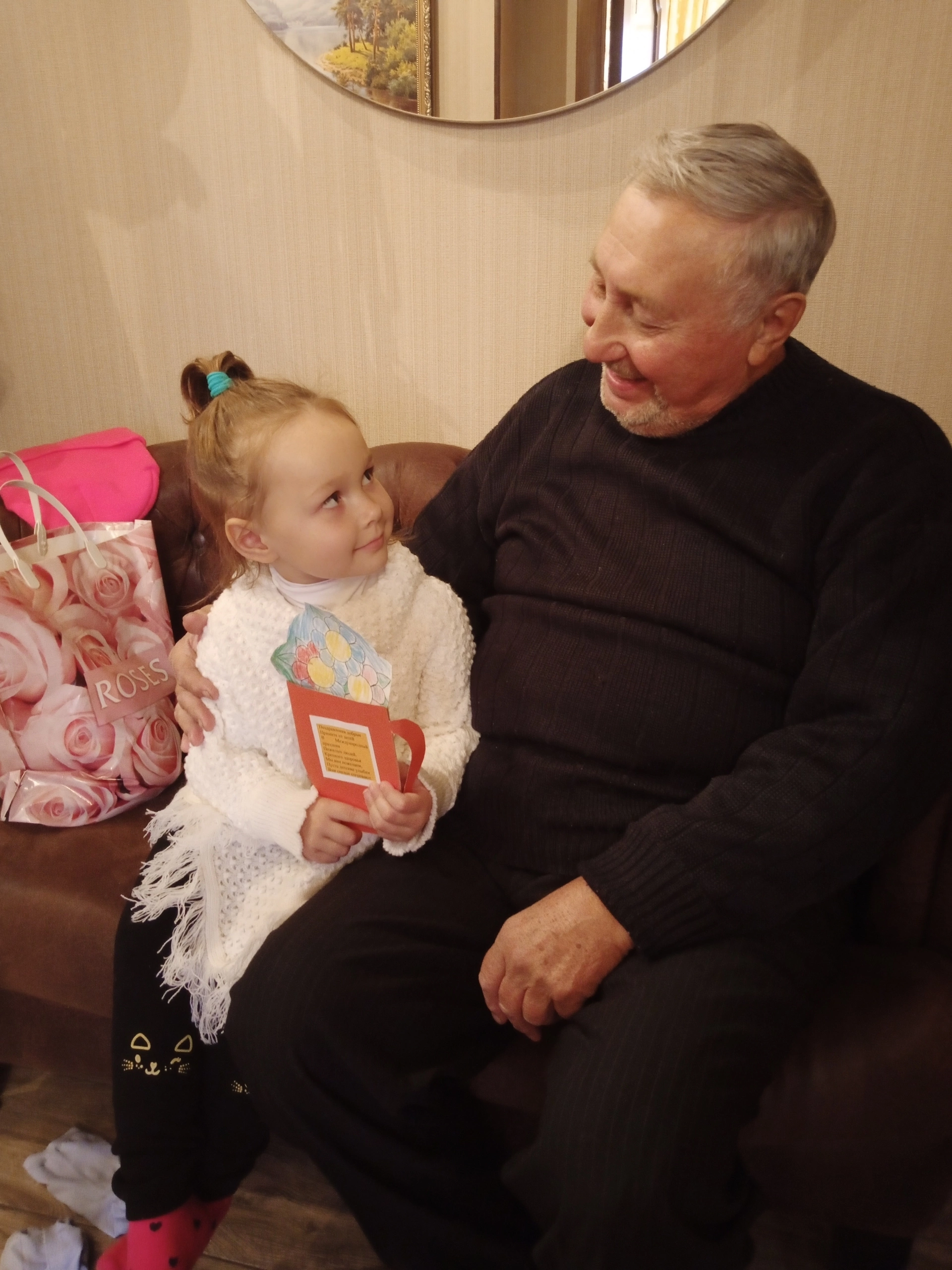 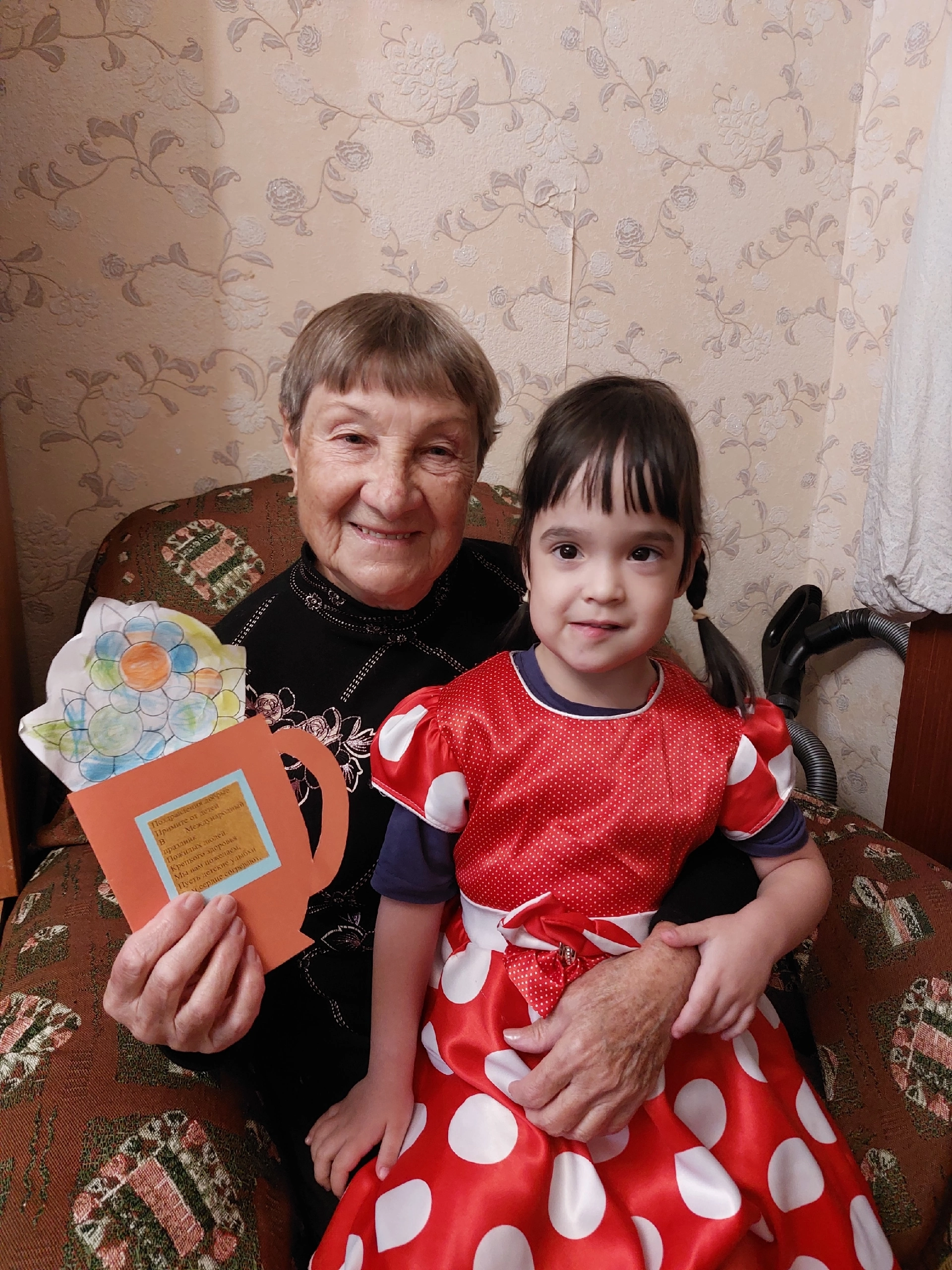 Акция «Юный пешеход»
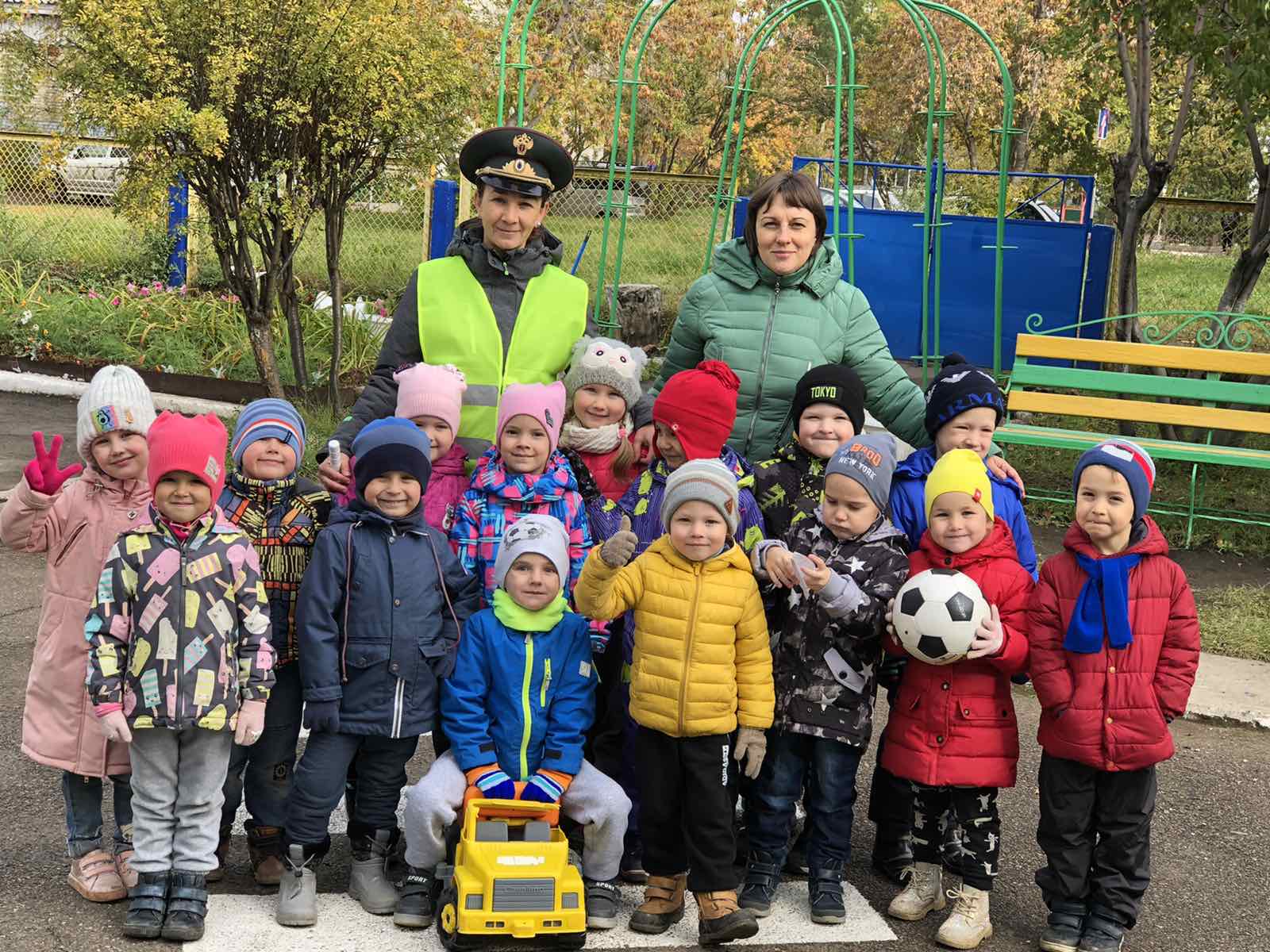 Развлечение ко дню Матери+ мастер-класс Фоторамка»
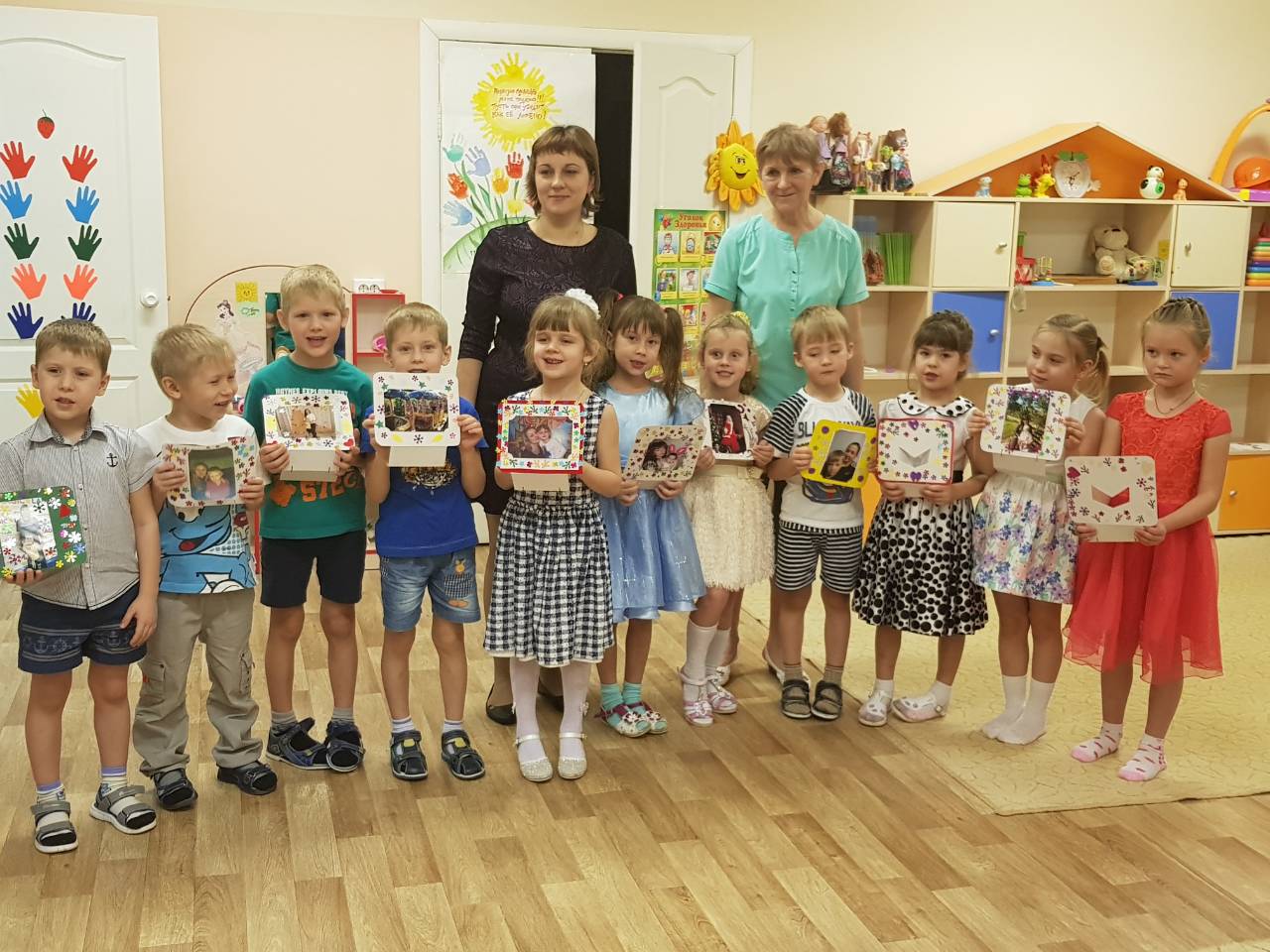 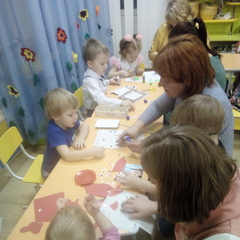 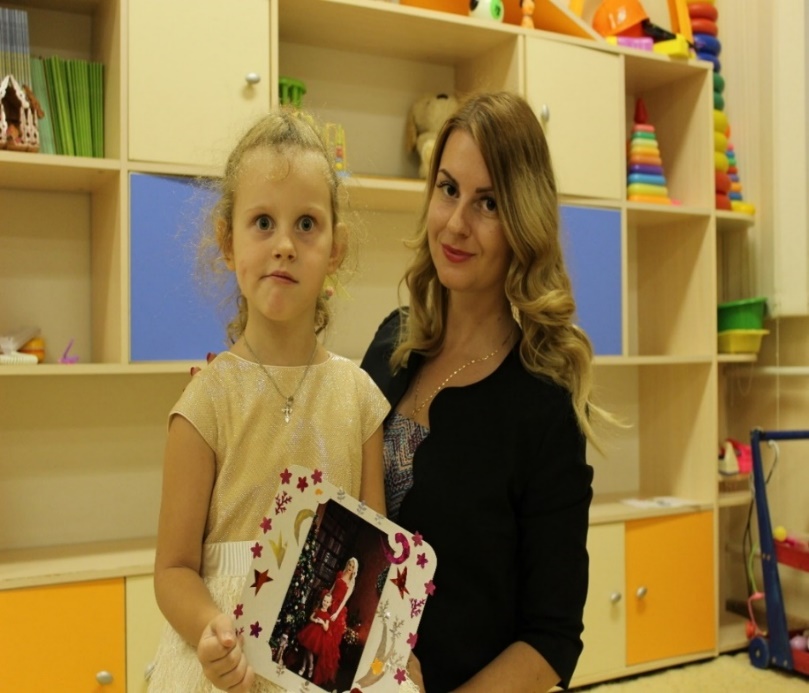 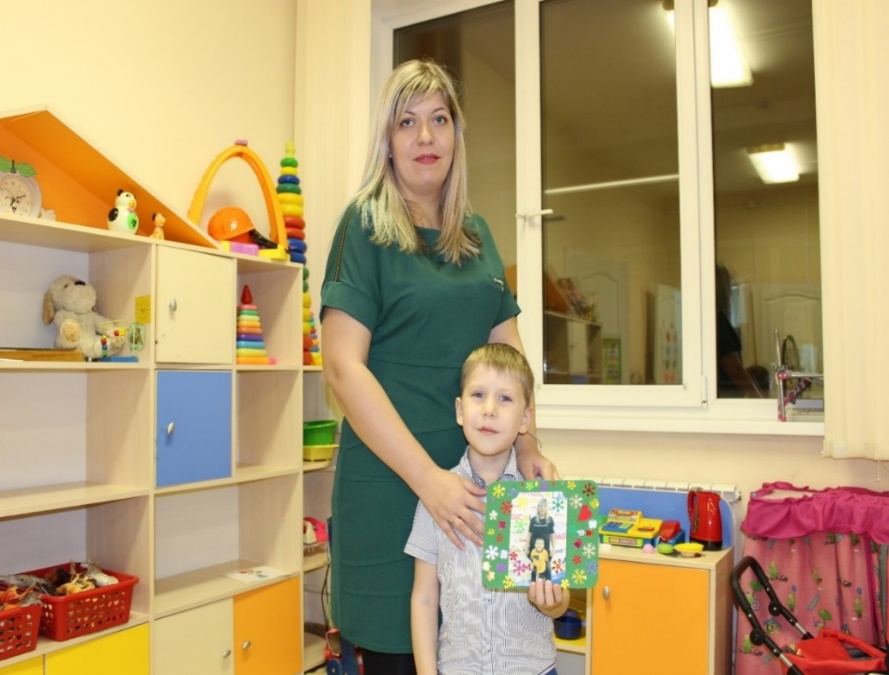 Зарядка с родителями
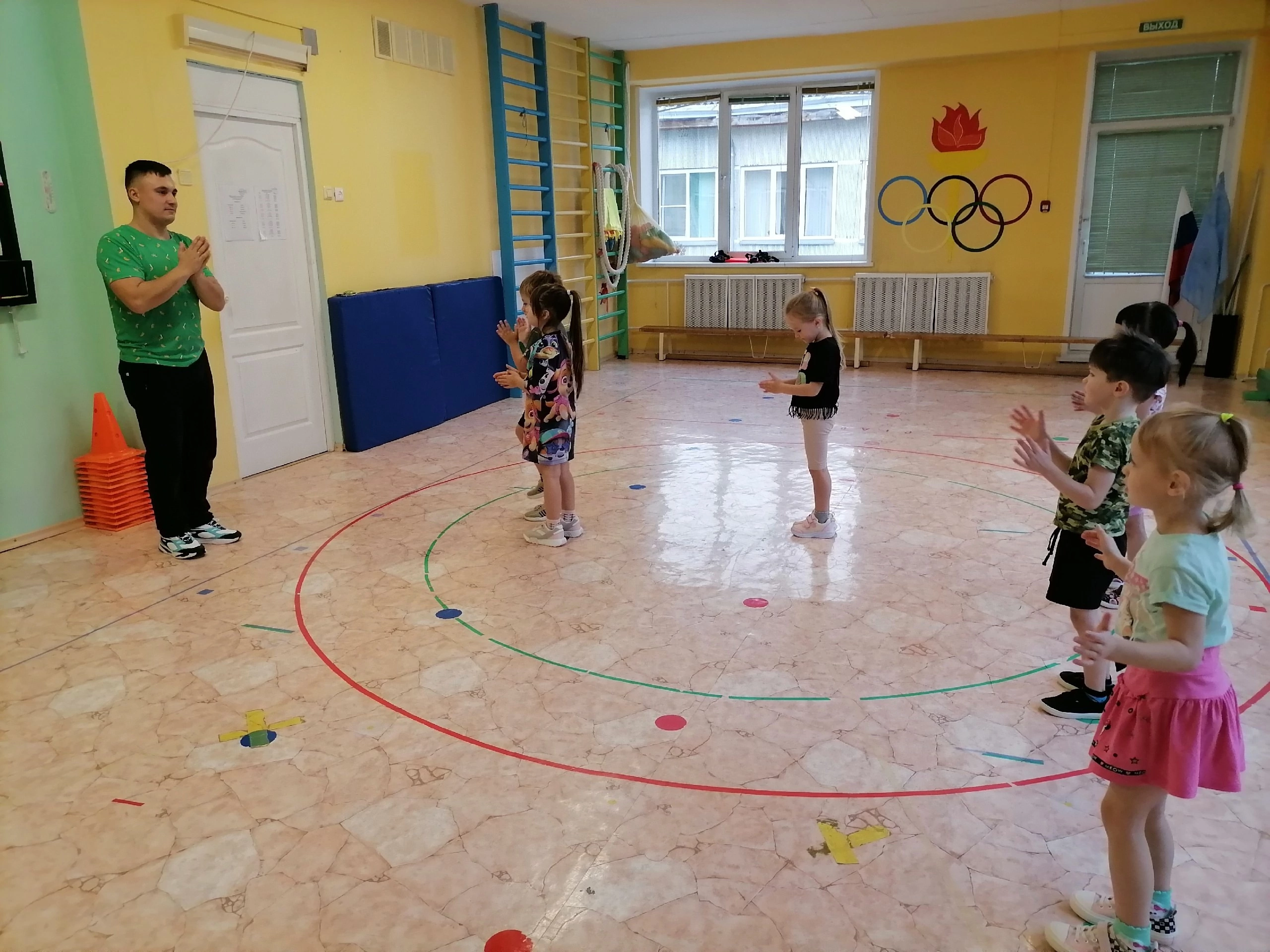 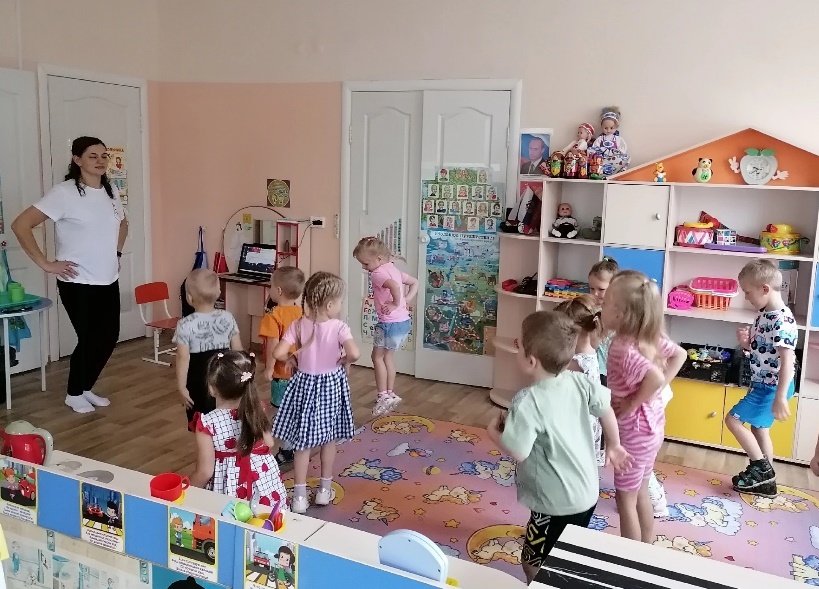 Экскурсия в БМК
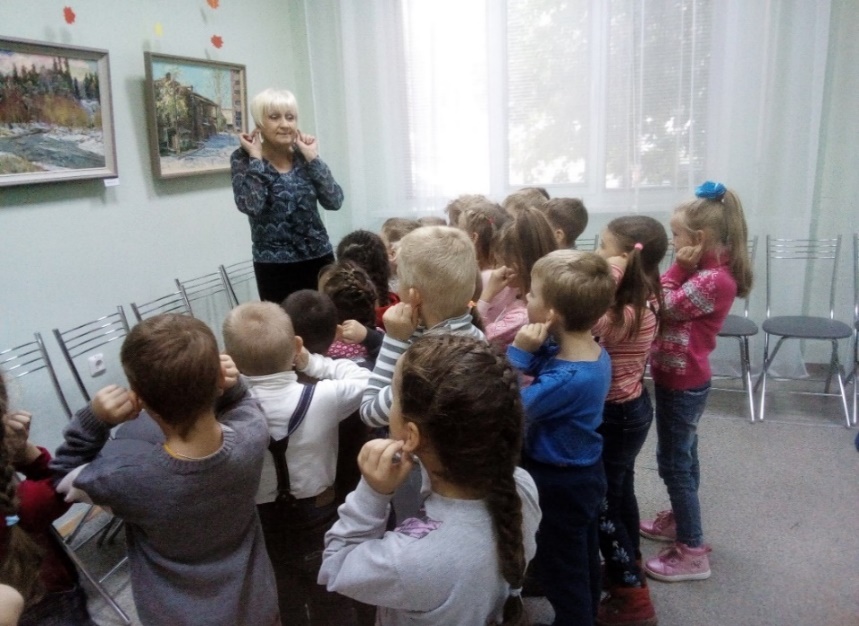 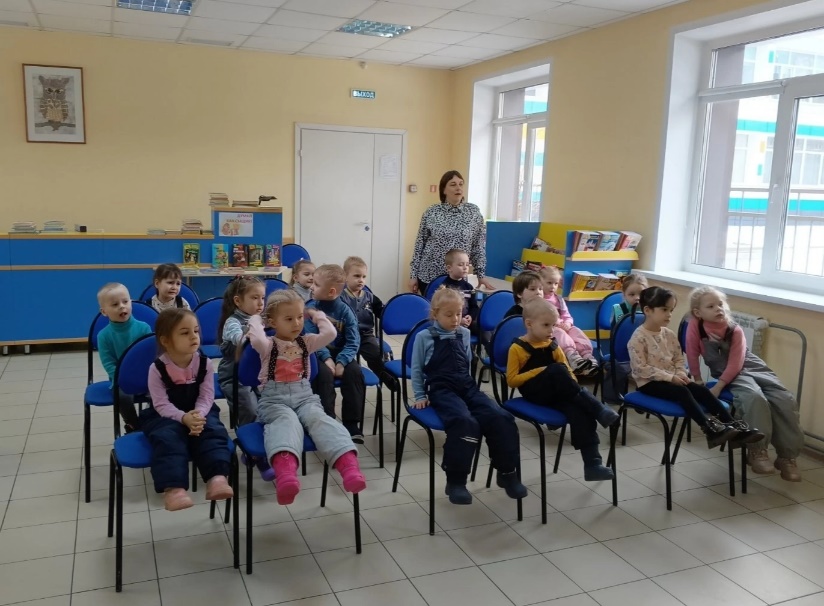 Изготовление сенсорной коробки
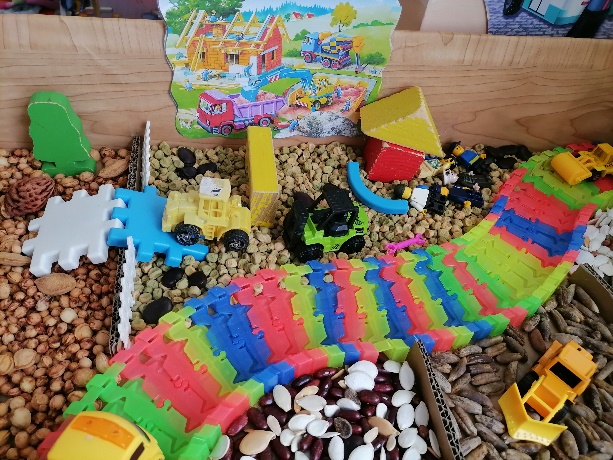 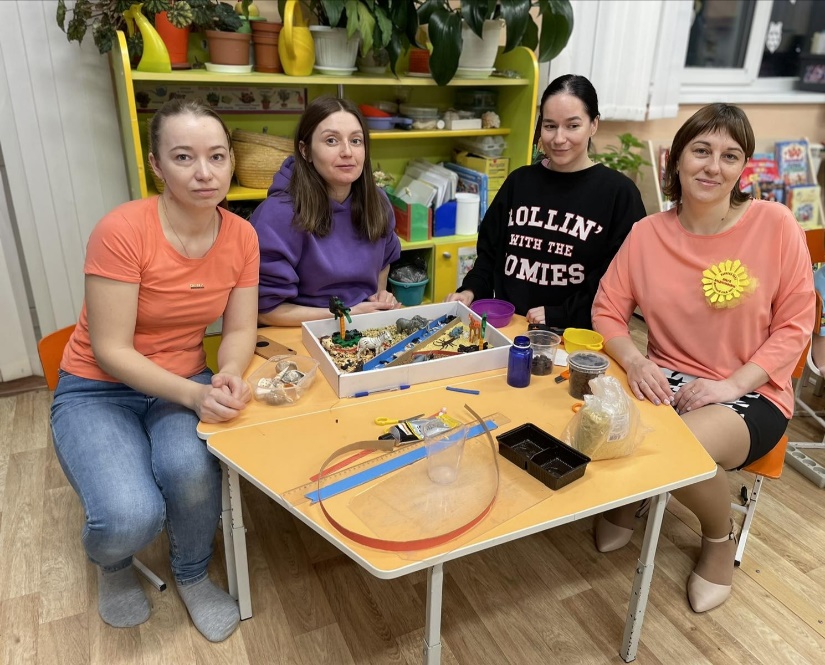 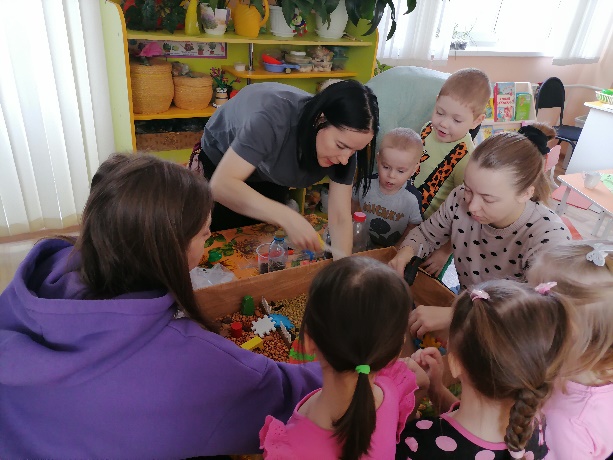 Развлечение «Любимые телепередачи для мамы»
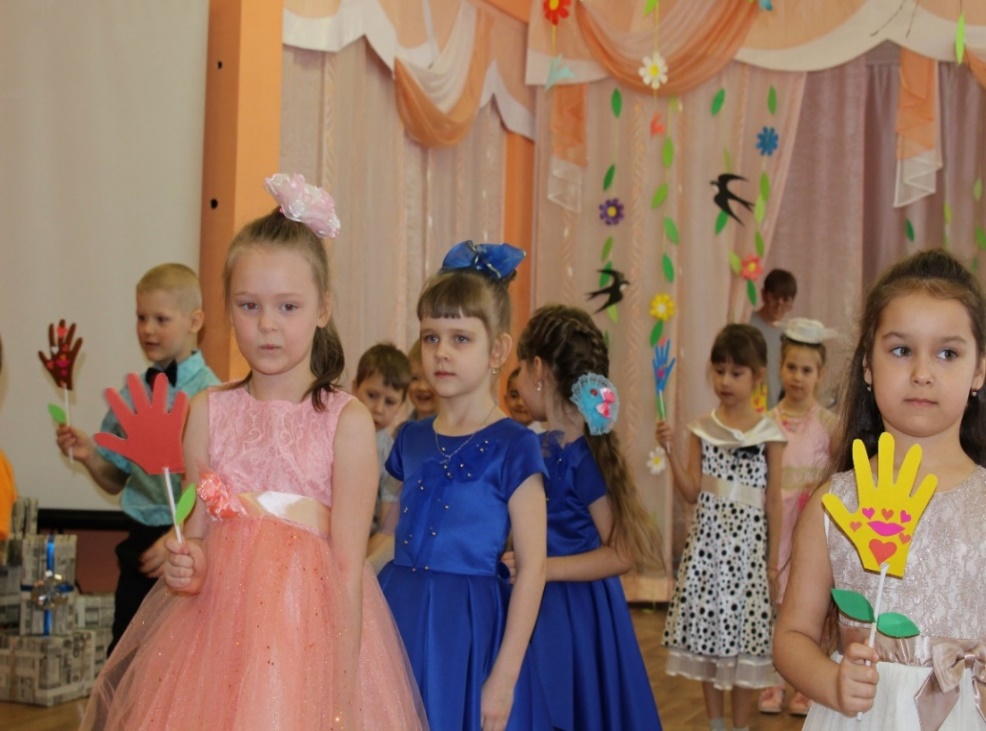 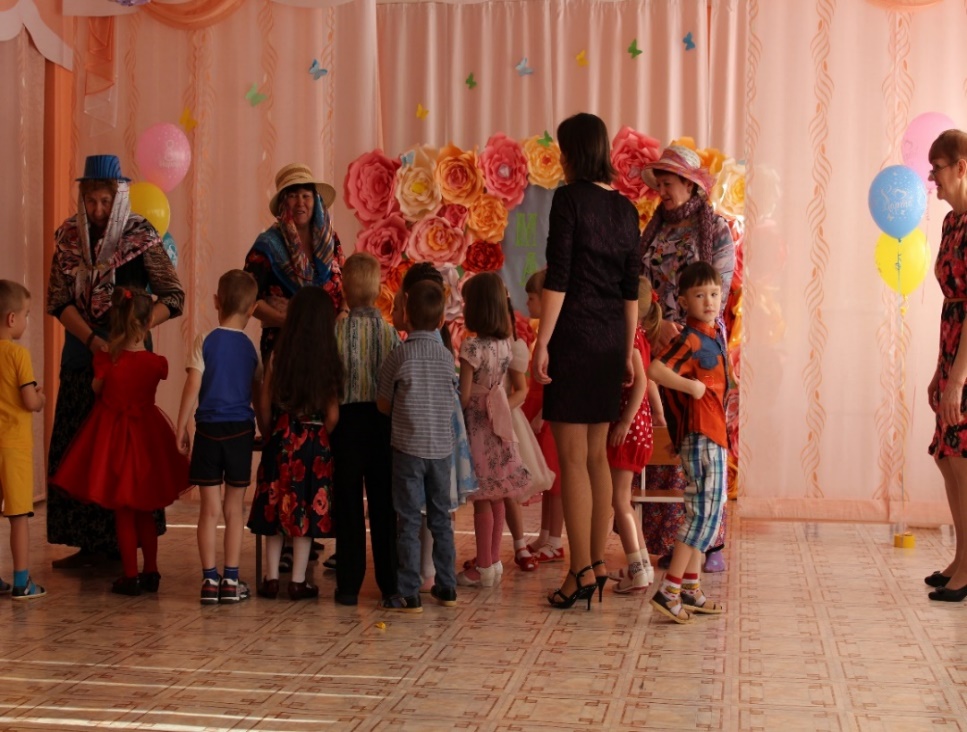 Экскурсия на лыжную базу
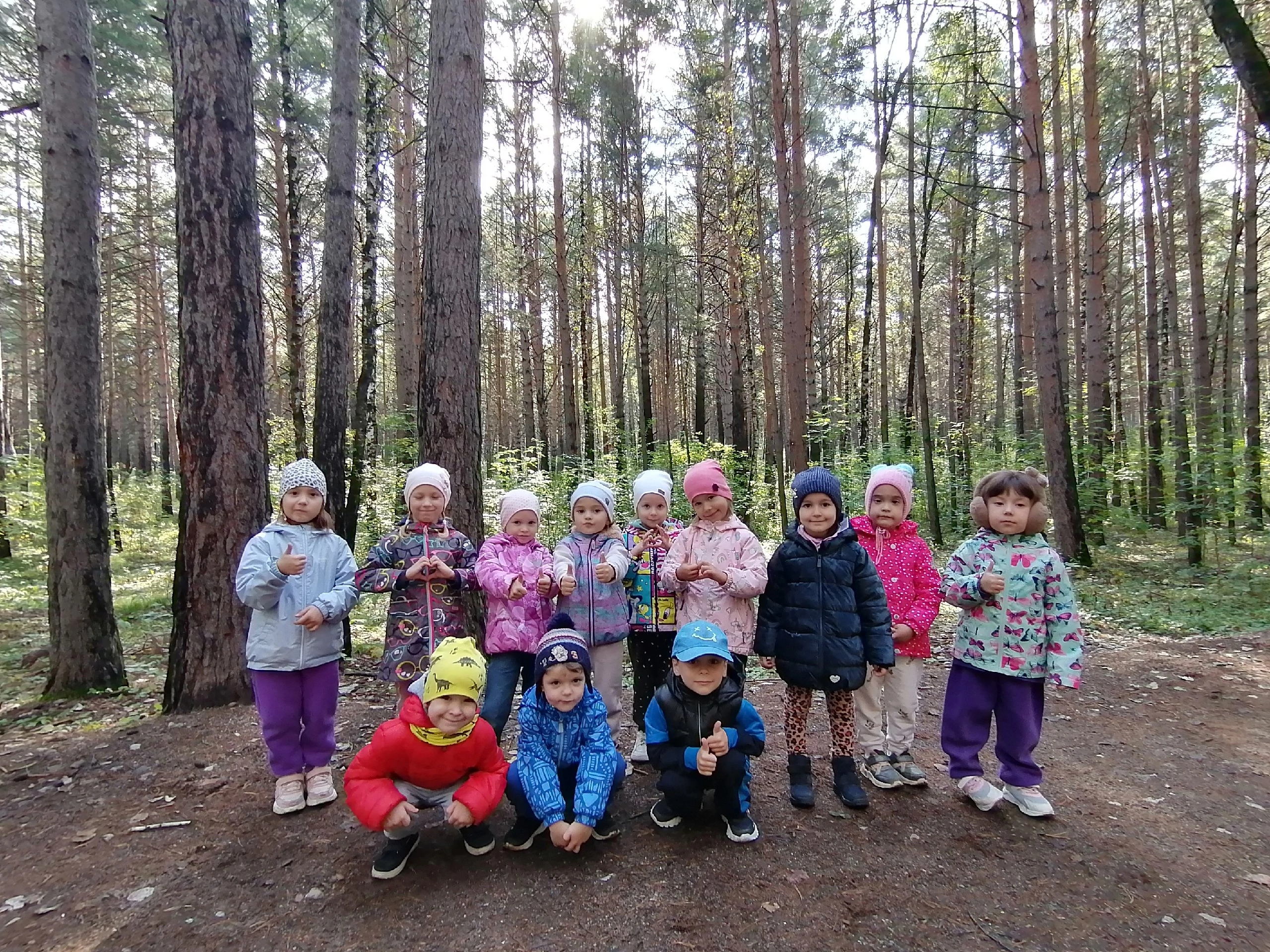 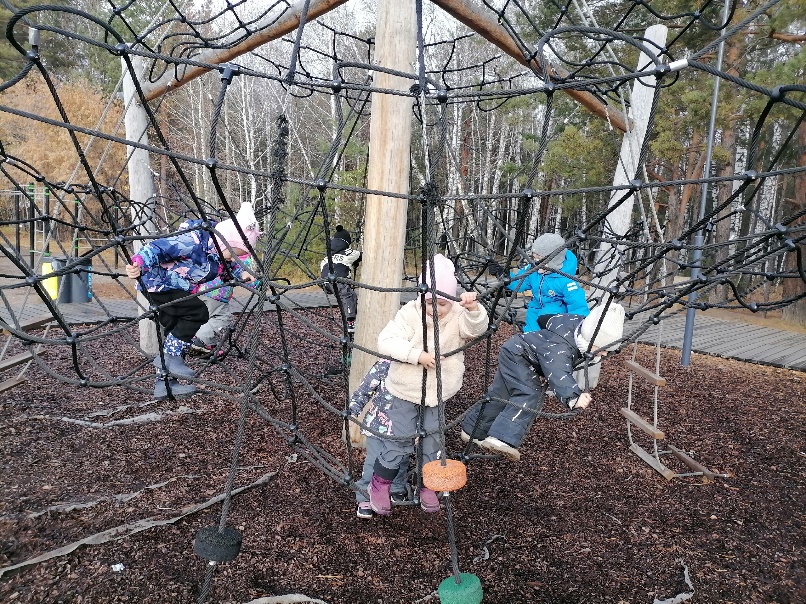 Результат:
Использование разнообразных форм работы позволило заинтересовать и сделать родителей активными участниками образовательного процесса;
Родители активно участвуют в создании предметно-развивающей среды, выставках, конкурсах, фестивалях, акциях, мастер-классах;
Появилось единство стремлений и взглядов на процесс воспитания и обучения дошкольников между детским садом и семьей;
Установлены партнерские доверительные отношения с каждой семьей;
Спасибо за внимание!